資料５
データガバナンス委員会
来年度の検討について（案）
平成25年3月15日
（１）来年度の検討事項について
実務者会議が設置され、来年度以降のロードマップについて協議が行われている中で、当委員会が議論すべき事項について、ご意見をいただきたい。

1年目の検討のフォロー
二次利用ルールのブラッシュアップ

海外における二次利用ルールの利用の実態調査
諸外国の実態として、実際に各データホルダーはどこまで緻密にルールを適用しているのか確認する。

実務者会議の議論を踏まえて適宜検討

その他事項（事務局の想定）
実際にデータを公開する際のマニュアル・ツールの作成
AusGOALが用意しているツールのようなものや、NZGOALのガイドラインをより一般職員にもわかりやすくしたようなものを想定
1
参考１．当初の３カ年計画
出典：第1回データガバナンス委員会資料
2
参考２．電子行政オープンデータ推進のためのロードマップ（仮称）（素案）
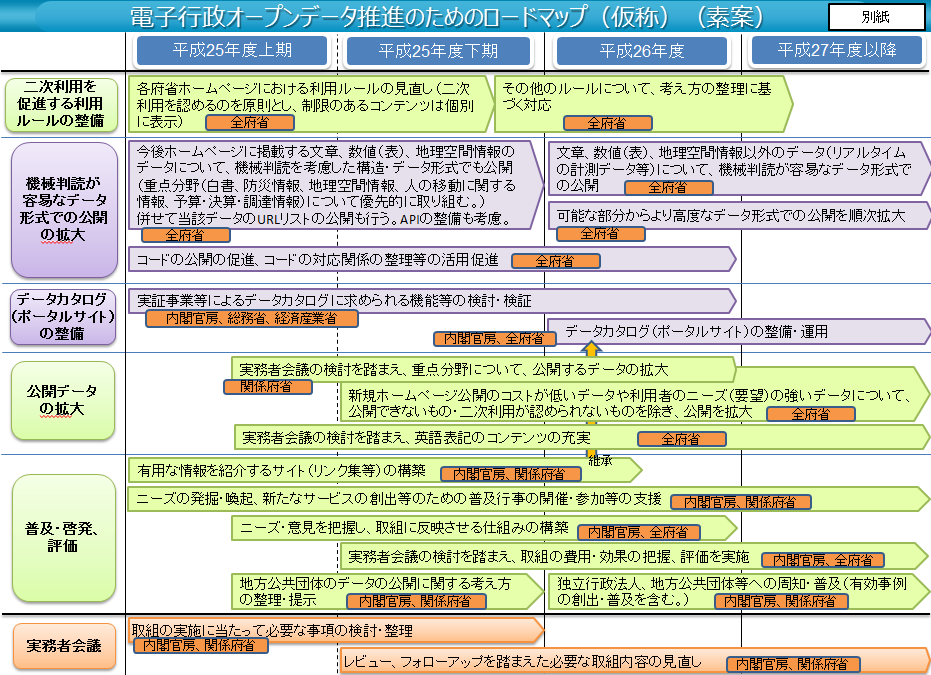 出典：電子行政オープンデータ実務者会議第３回データ・ワーキンググループ資料
　　　　※ 検討過程のものであり、今後変更の可能性がある
3